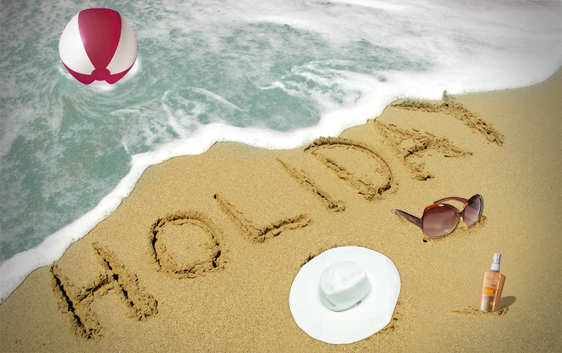 W czasie moich wakacji byłem na:
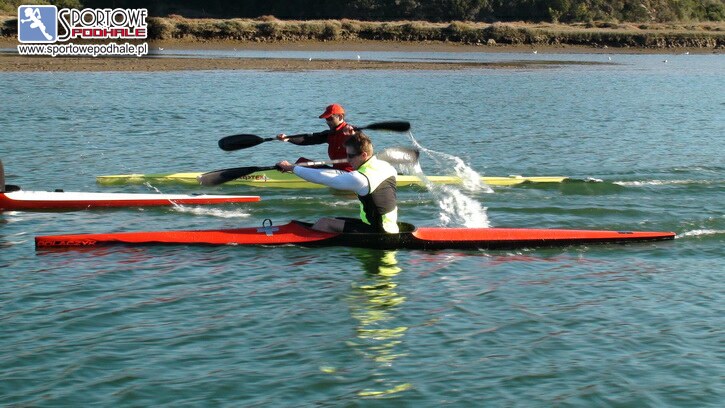 Obozie kajakarskim
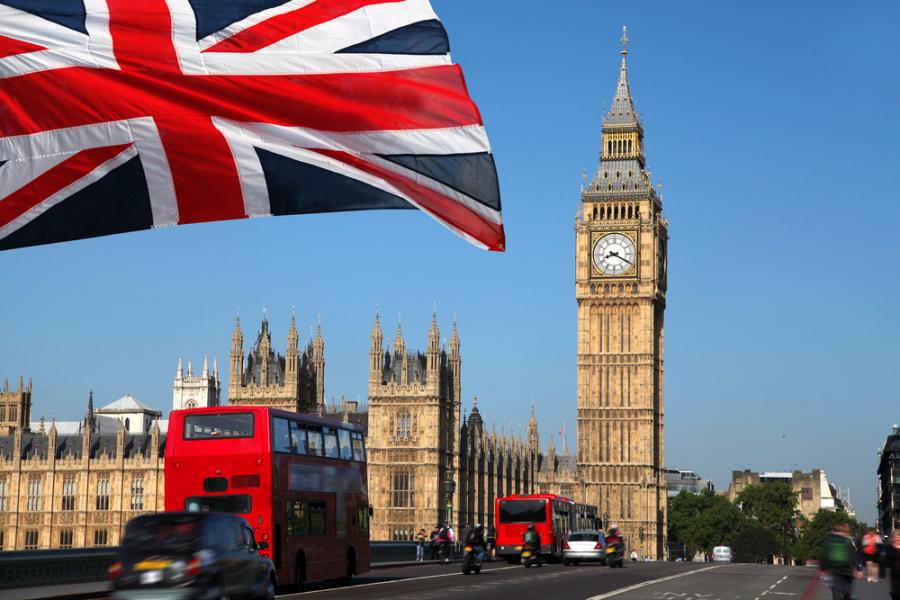 Obozie w Londynie
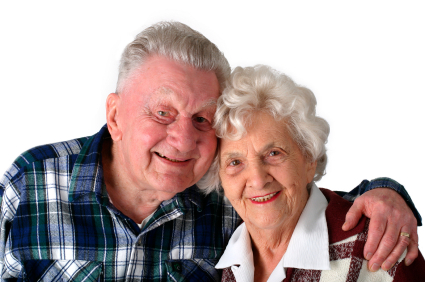 U Babci
W domu
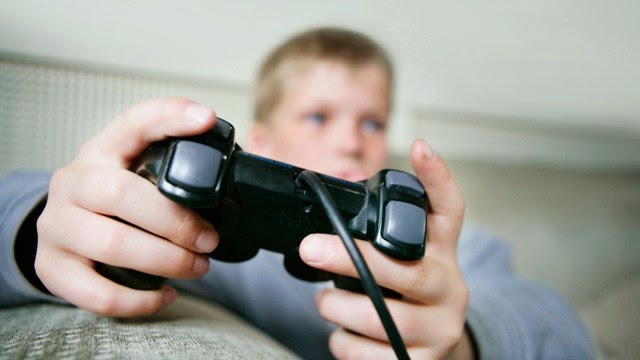 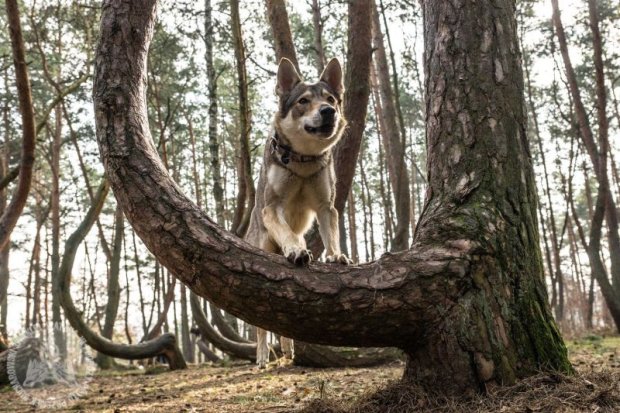 W lesie
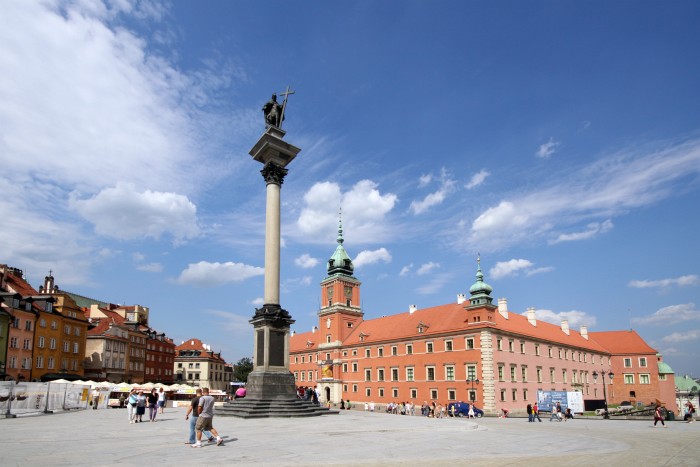 W Warszawie
W Morasku